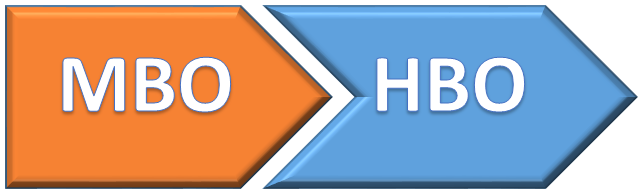 Het HBO wat is dat eigenlijk?
Inhoudsopgave
Volg de volgende opdracht:
Schrijf voor jezelf minimaal 5 verschillen op tussen het MBO en HBO;
Bespreek klassikaal de bedachte/gevonden verschillen;
Vergelijk deze uitkomsten met de verschillen op de volgende dia.
Verschillen tussen het MBO en HBO
Verschillen tussen het MBO en HBO
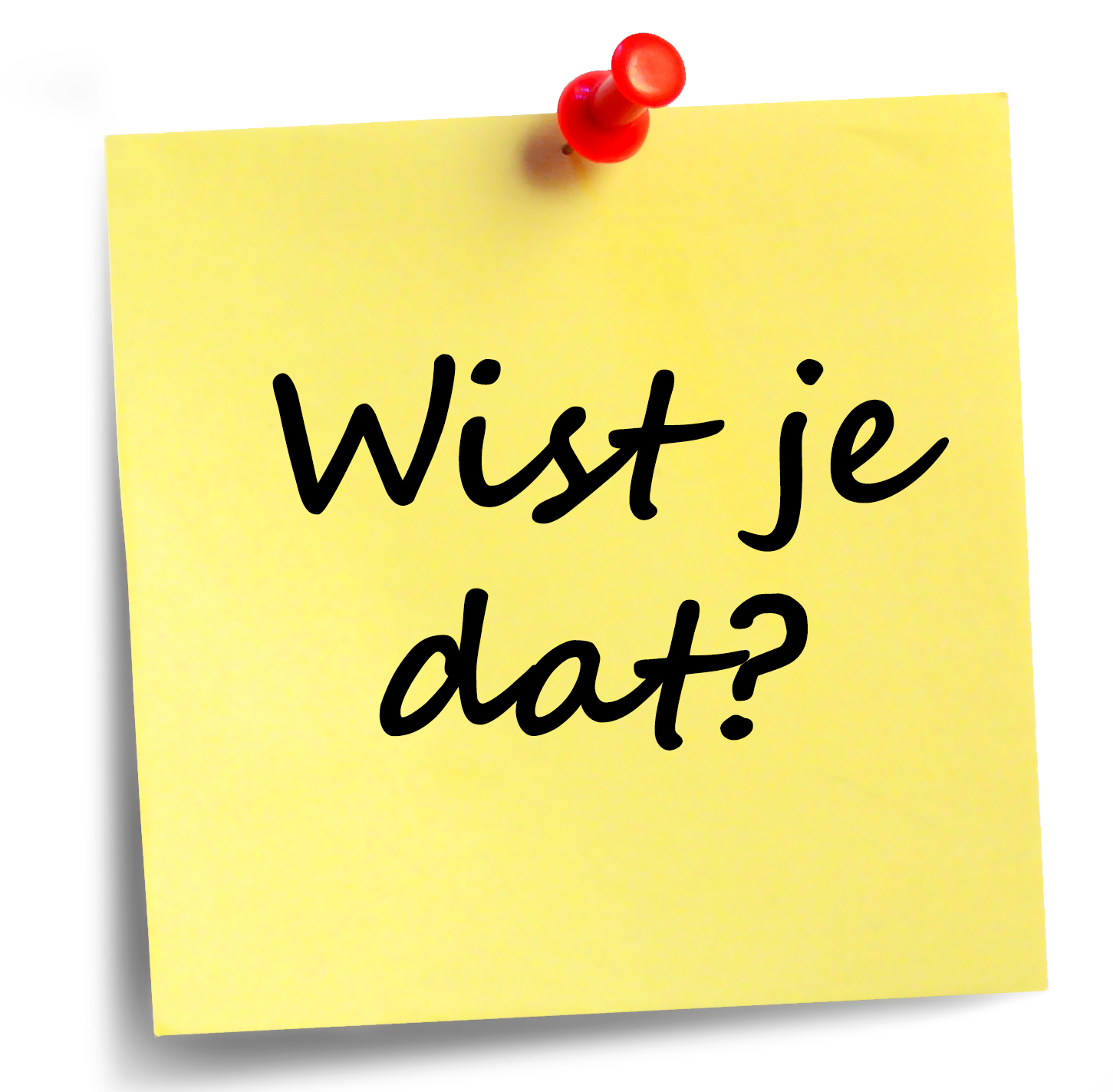 Salaris
Het gemiddelde jaarsalaris van een MBO-student bedraagt € 25.000,-.
Het gemiddelde jaarsalaris van een HBO-student bedraagt € 36.000,-.
Overstap MBO-HBO
1 op de 5 MBO’ers binnen 1 jaar stopt op het HBO;
Meer dan 50% van de MBO’ers zijn HBO studie niet afmaakt;
30% van de MBO’ers een overstap naar het HBO maakt
Van MBO naar HBO
Vergroot je je kans op een baan;
Je bent breder inzetbaar;
Beschik je over meer kennis en ervaring.
Wat vinden jullie van deze feitjes?
Vervolgstudies binnen de gezondheidszorg
Er zijn heel veel verschillende vervolgstudies binnen de gezondheidszorg, denk hierbij bijvoorbeeld aan:
Definitie
Een Hogeschool is een onderwijsinstelling voor hoger beroepsonderwijs (hbo).
De hogeschool
De lessen
Een opleiding aan een hogeschool lijkt een klein beetje op een middelbare school. Je hebt een vaste klas en krijgt meestal een groot aantal uur college per week. Docenten begeleiden je intensief. Je moet regelmatig toetsen maken en opdrachten inleveren. De colleges zijn meestal verplicht.
Verschillende Hogescholen
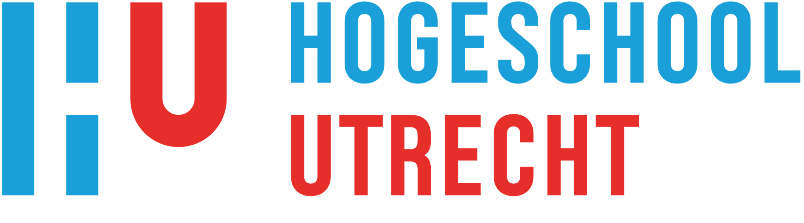 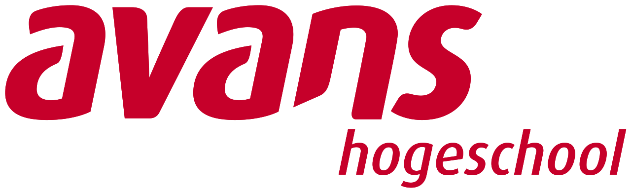 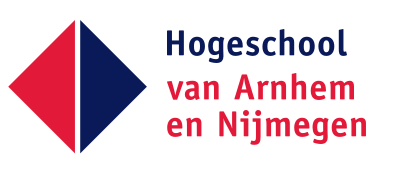 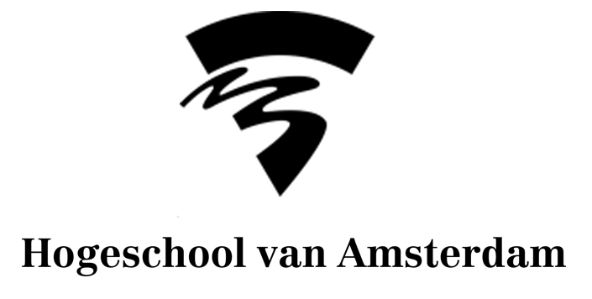 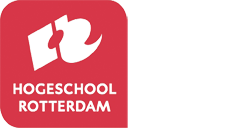 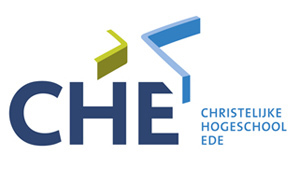 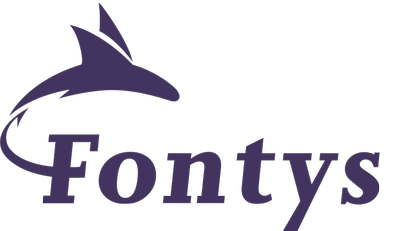 Maar ook binnen een bedrijf/ziekenhuis
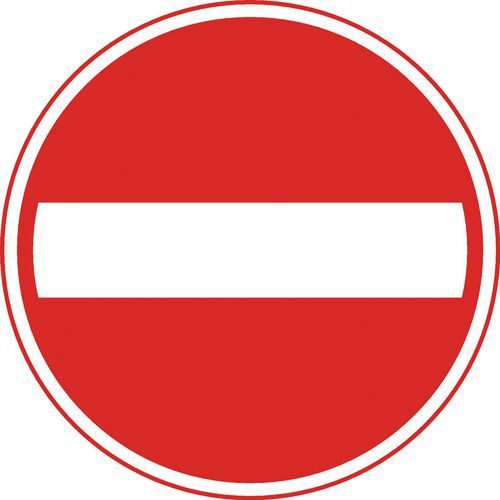 Toelatingseisen
Om een opleiding op het HBO te kunnen starten, moet je aan bepaalde toelatingseisen voldoen. Er wordt dan ook wel gezegd dat je toelaatbaar ben. Voor een HBO-bachelor opleiding gelden veelal onderstaande toelatingseisen:
MBO-4 diploma;
HAVO/VWO diploma. 

Per opleiding kunnen de specifieke vooropleidingseisen verschillen. Je moet dan bijvoorbeeld een bepaald profiel of MBO-domein hebben gedaan of bepaalde vakken hebben gevolgd. Daarnaast kunnen er soms ook nog aanvullende toelatingseisen worden gevraagd, zoals bijvoorbeeld een auditie of een toelatingstoets. De toelatingseisen van een opleiding vind je op de opleidingspagina’s.
Opleidingsvormen
In het HBO zijn verschillende opleidingsvormen te onderscheiden:
deeltijd: je volgt één, twee of drie dagdelen per week onderwijs op een hogeschool of universiteit en heeft daarnaast een (fulltime) baan. De baan die de student heeft hoeft niet gerelateerd te zijn aan diens opleiding. 
duaal: studeren en een betaalde baan worden afgewisseld of gecombineerd. Je gaat bijvoorbeeld een halfjaar naar school en het volgende halfjaar ben je aan het werk. Anders dan bij deeltijd, sluiten studie en werk goed op elkaar aan en kan de opgedane kennis direct in de praktijk worden gebracht. 
voltijd: je volgt in principe elke dag colleges en besteedt zo’n 40 uur per week aan je studie. Voor werkenden is dit niet altijd haalbaar. Bij sommige hogescholen en universiteiten kun je daarom ook minder vakken tegelijkertijd volgen. Hierdoor doe je wel langer over je studie.
afstandsonderwijs: bij deze variant studeer je zelfstandig thuis en lever je je opdrachten online in.
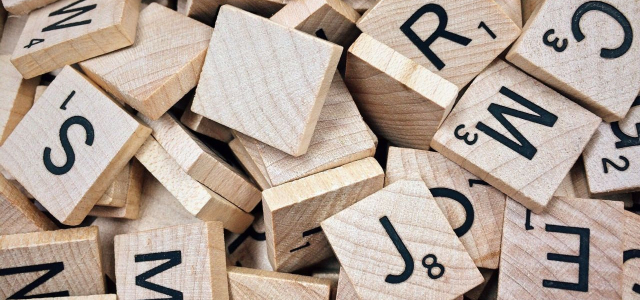 Veel gebruikte termen op de Hogeschool/het HBO
Op het HBO worden onderstaande termen veel gebruikt:
Faculteit;
Bachelor;
Werkgroep;
Numerus fictus;
ECTS;
Propedeuse;
Majors en minors.

Volg onderstaande opdracht;
Zoek allemaal 1 groen en 1 rood voorwerp;
De docent noemt 1 voor 1 de termen op:
Weet je wat de term betekent? Houd dan het groene voorwerp in beeld;
Weet je niet wat de term betekent? Houd dan het rode voorwerp in beeld. 
3. De docent laat 1 van de klasgenoten met het groene voorwerp de term uitleggen en vult zo nodig aan.
Als je al een bachelor hebt afgerond, kun je kiezen voor een tweede bachelor of doorstromen naar een master:
bachelor: een opleiding aan een hogeschool of universiteit. Duurt respectievelijk 4 of 3 jaar.
master: na afronding van een bacheloropleiding kun je een masteropleiding volgen voor meer verdieping. De masterfase duurt 1 of 2 jaar.
associate degree (AD): dit is een tweejarige opleiding in het HBO. Qua niveau zit het tussen een mbo-4 en hbo-bachelor in. Deze AD duurt 2 jaar.
Type opleidingen
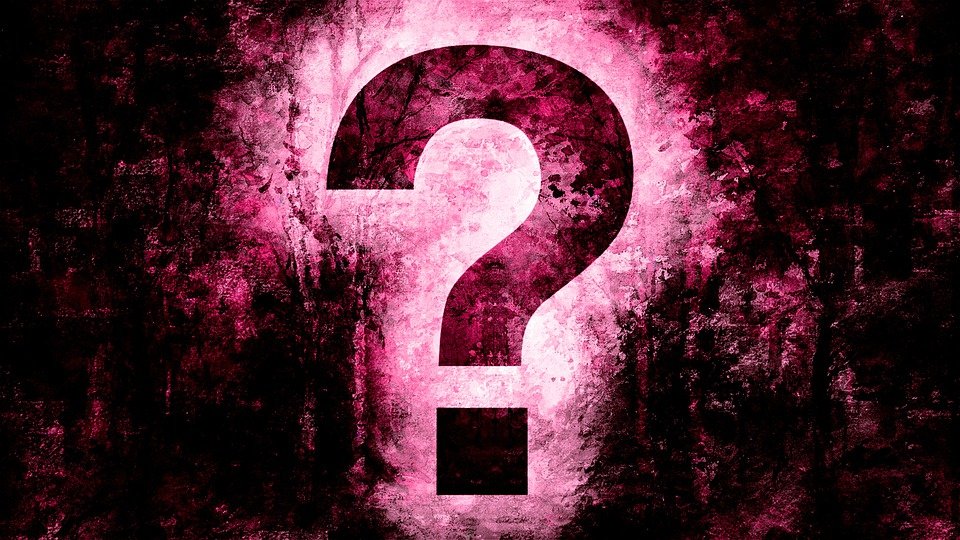 Vragen?